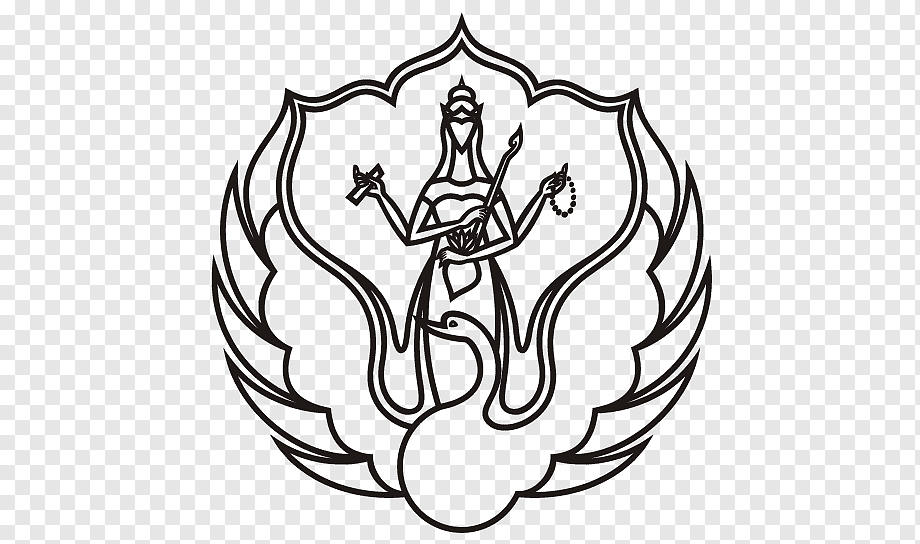 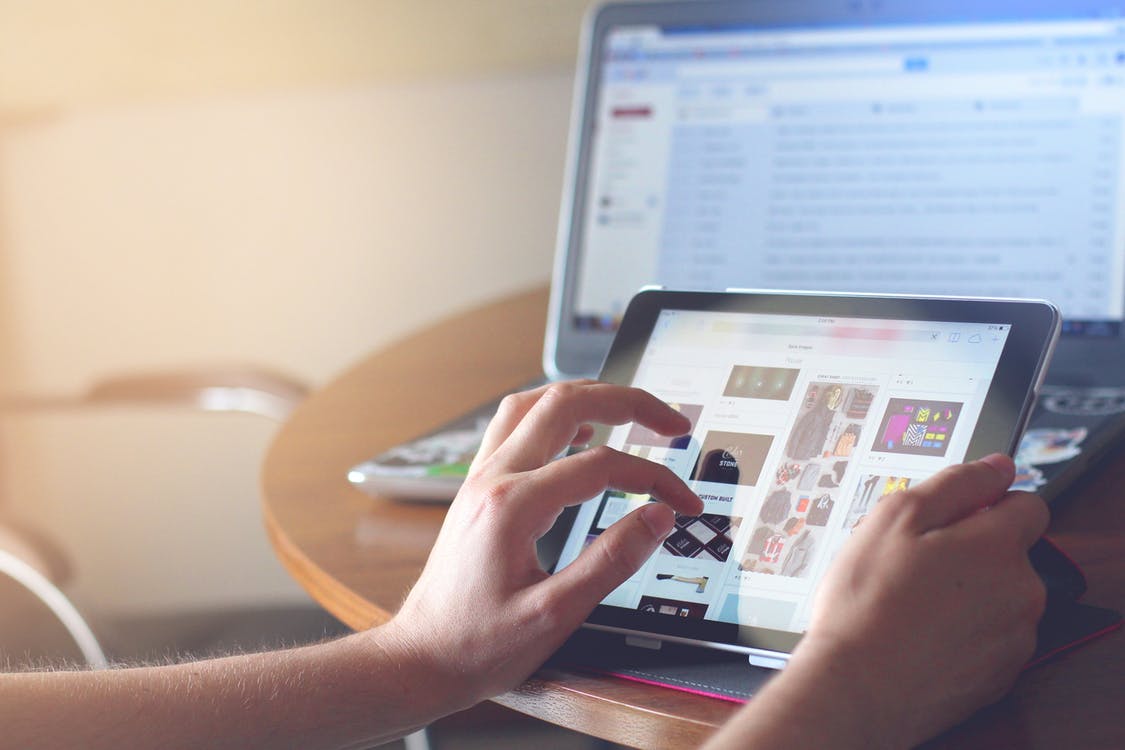 INSTITUT SENI INDONESIA YOGYAKARTA
UPT PERPUSTAKAAN
PANDUAN AKSES EBOOK 
DI DATA BASE 
TAYLOR AND FRANCIS
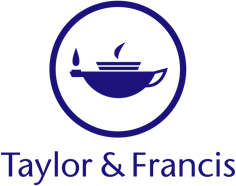 9/14/2023
1
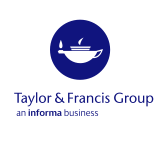 LOREM IPSUM
LOREM IPSUM
LOREM IPSUM
57%
25%
14%
Lorem Ipsum is simply dummy text of the printing and typesetting industry.
Lorem Ipsum is simply dummy text of the printing and typesetting industry.
Lorem Ipsum is simply dummy text of the printing and typesetting industry.
Buka link berikut : https://bit.ly/ebookTFisiyk
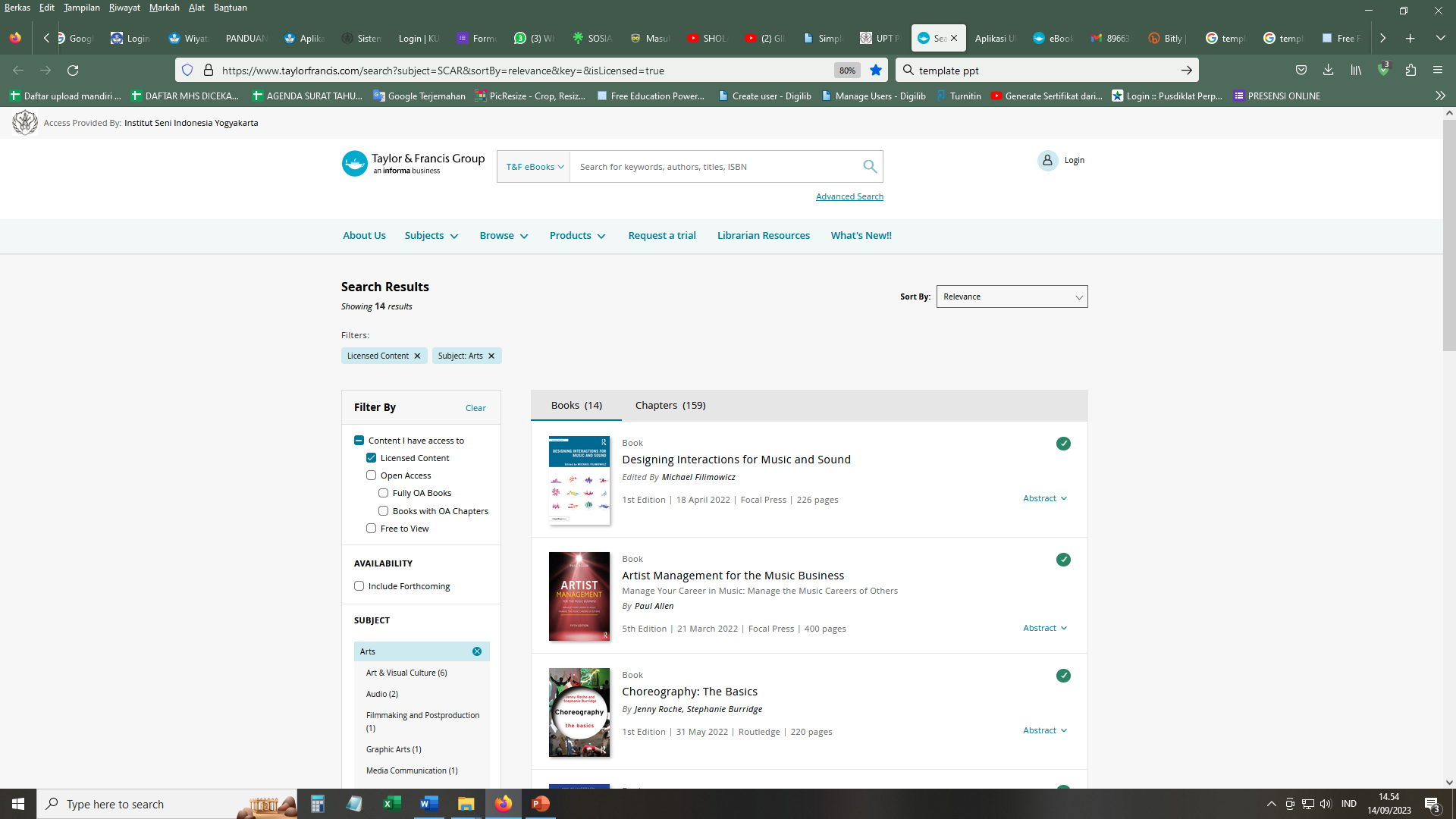 Lorem Ipsum is simply dummy text of the printing and typesetting industry. Lorem Ipsum has been the industry's standard dummy text ever since the 1500s, when an unknown printer took a galley of type and scrambled it to make a type specimen book.
2
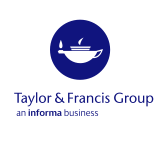 LOREM IPSUM
LOREM IPSUM
LOREM IPSUM
57%
25%
14%
Lorem Ipsum is simply dummy text of the printing and typesetting industry.
Lorem Ipsum is simply dummy text of the printing and typesetting industry.
Lorem Ipsum is simply dummy text of the printing and typesetting industry.
Buka link berikut : https://www.taylorfrancis.com/search?subject=SCAR&sortBy=relevance&key=&isLicensed=true
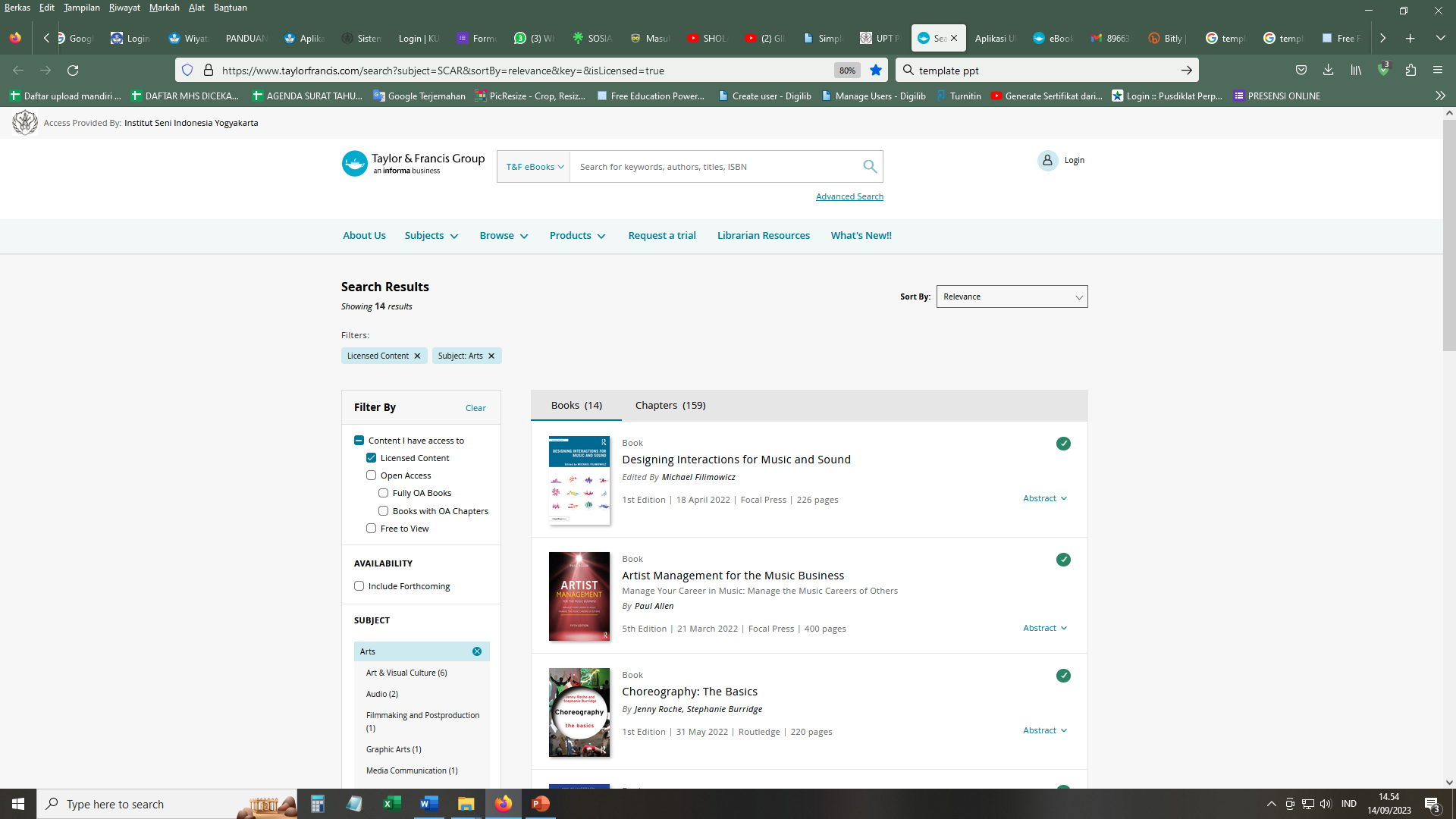 Lorem Ipsum is simply dummy text of the printing and typesetting industry. Lorem Ipsum has been the industry's standard dummy text ever since the 1500s, when an unknown printer took a galley of type and scrambled it to make a type specimen book.
3
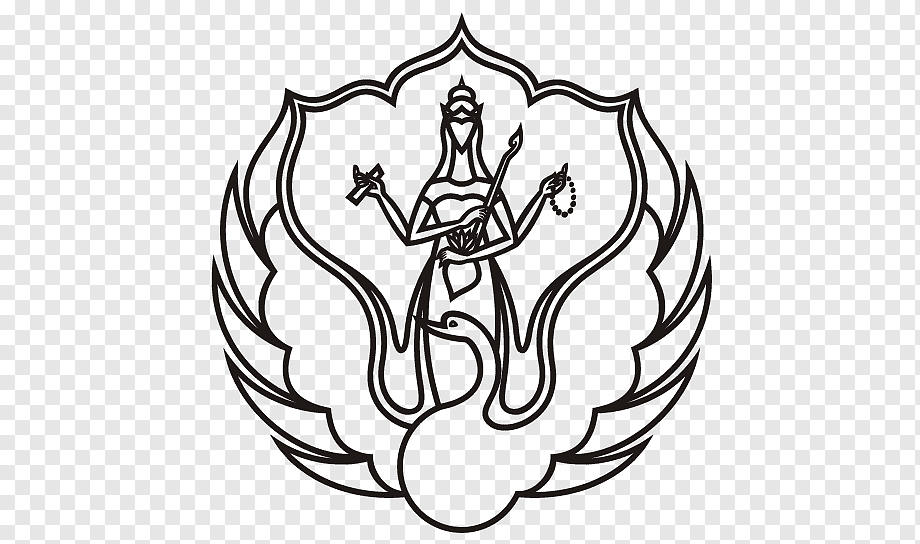 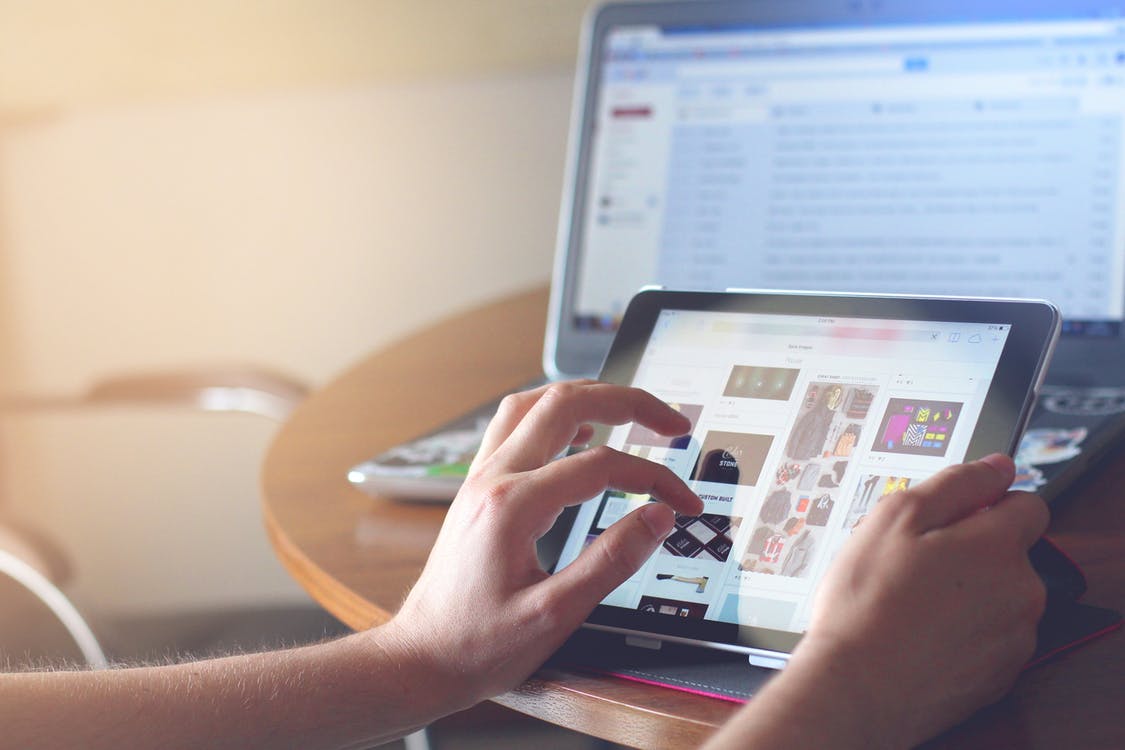 INSTITUT SENI INDONESIA YOGYAKARTA
UPT PERPUSTAKAAN
PANDUAN AKSES EBOOK 
DI DATA BASE 
TAYLOR AND FRANCIS
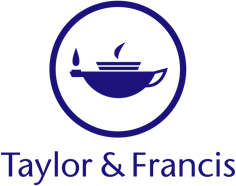 9/14/2023
4
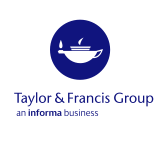 LOREM IPSUM
LOREM IPSUM
LOREM IPSUM
57%
25%
14%
Lorem Ipsum is simply dummy text of the printing and typesetting industry.
Lorem Ipsum is simply dummy text of the printing and typesetting industry.
Lorem Ipsum is simply dummy text of the printing and typesetting industry.
Buka link berikut : https://bit.ly/ebookTFisiyk
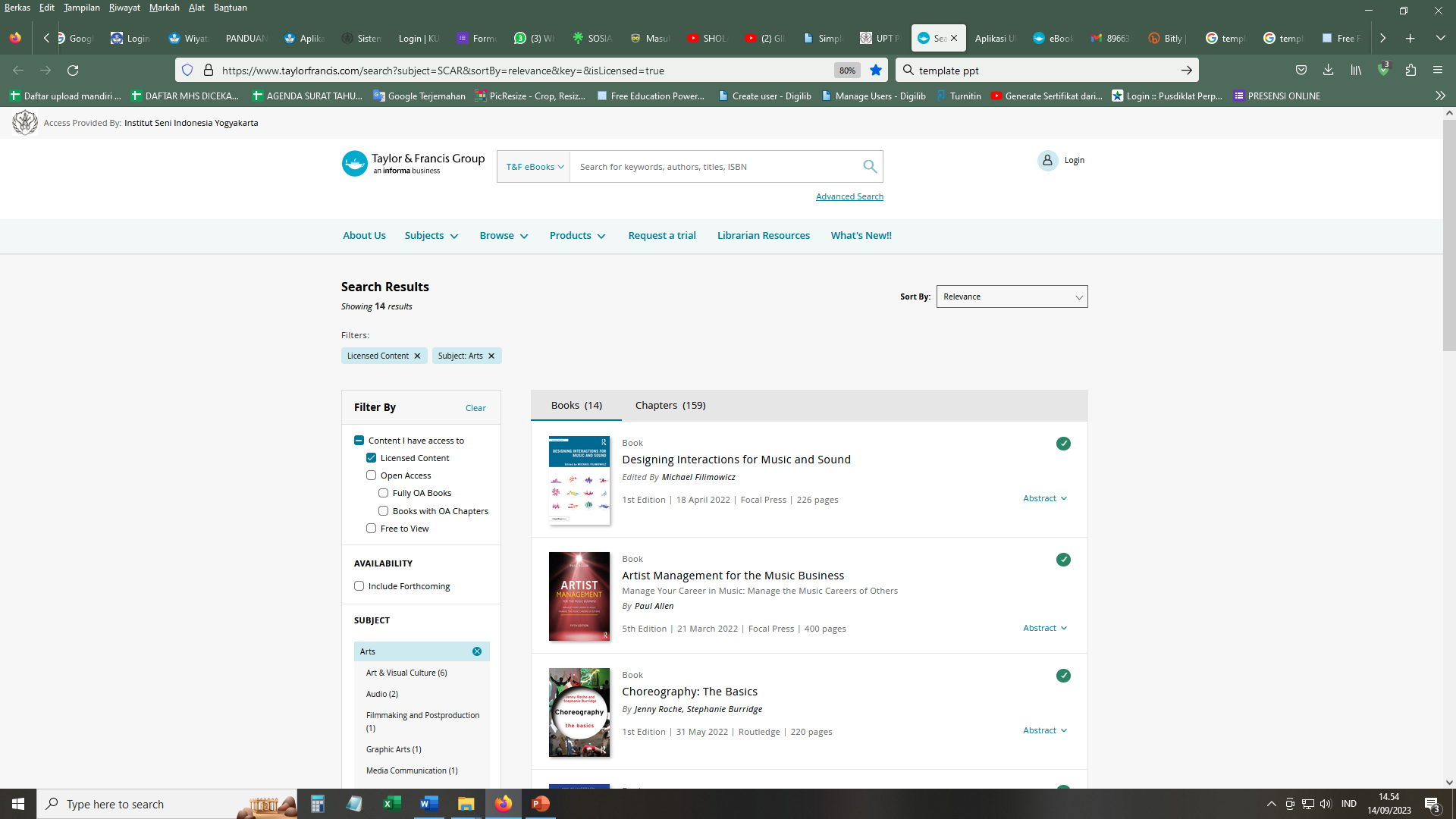 Lorem Ipsum is simply dummy text of the printing and typesetting industry. Lorem Ipsum has been the industry's standard dummy text ever since the 1500s, when an unknown printer took a galley of type and scrambled it to make a type specimen book.
5
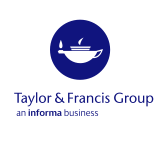 LOREM IPSUM
LOREM IPSUM
LOREM IPSUM
57%
25%
14%
Lorem Ipsum is simply dummy text of the printing and typesetting industry.
Lorem Ipsum is simply dummy text of the printing and typesetting industry.
Lorem Ipsum is simply dummy text of the printing and typesetting industry.
Buka link berikut : https://www.taylorfrancis.com/search?subject=SCAR&sortBy=relevance&key=&isLicensed=true
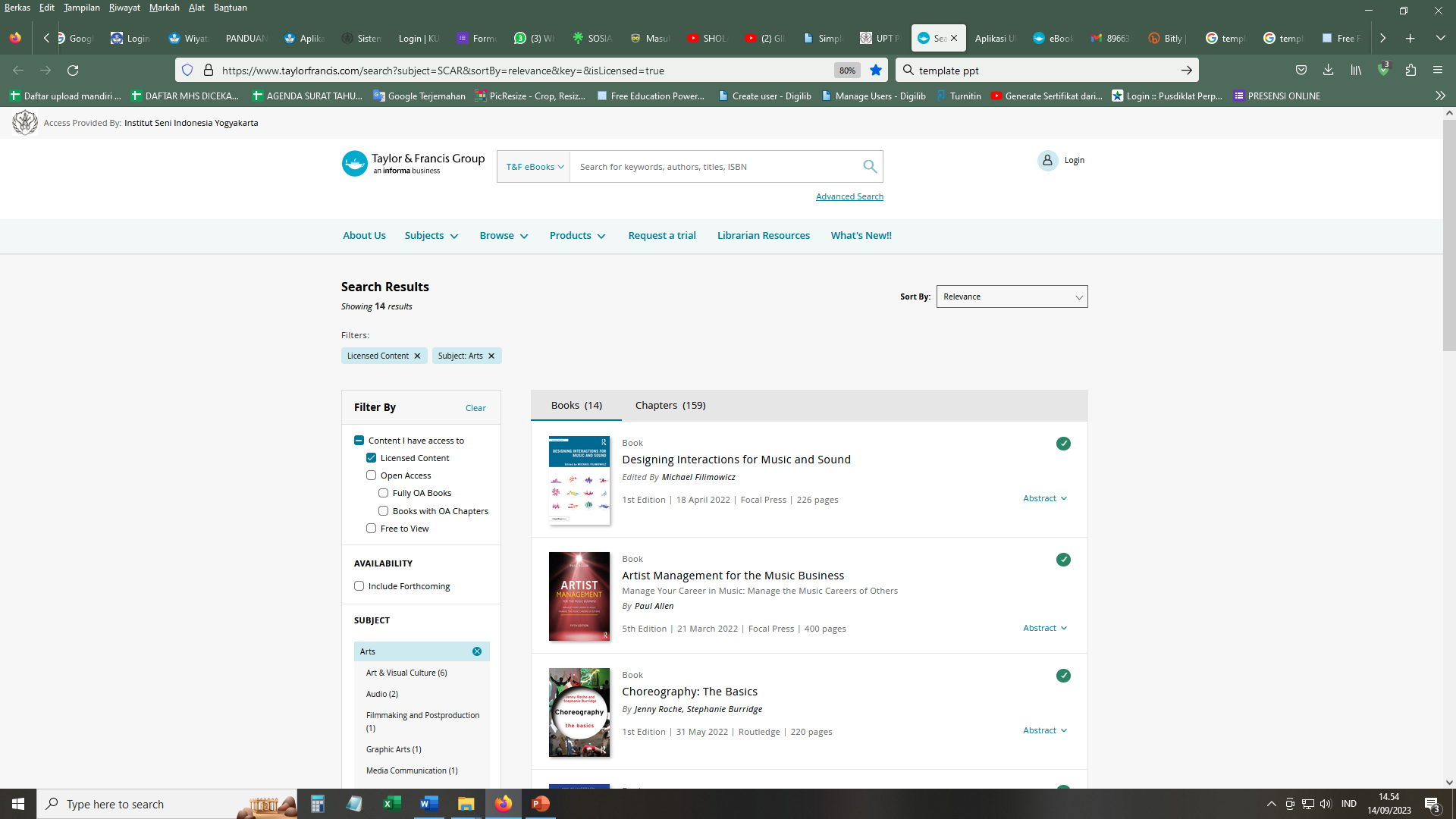 Lorem Ipsum is simply dummy text of the printing and typesetting industry. Lorem Ipsum has been the industry's standard dummy text ever since the 1500s, when an unknown printer took a galley of type and scrambled it to make a type specimen book.
6
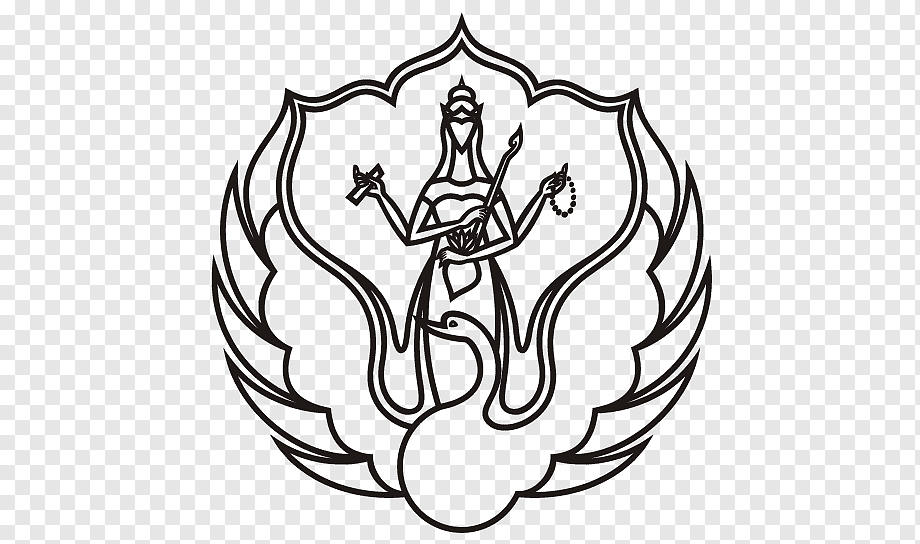 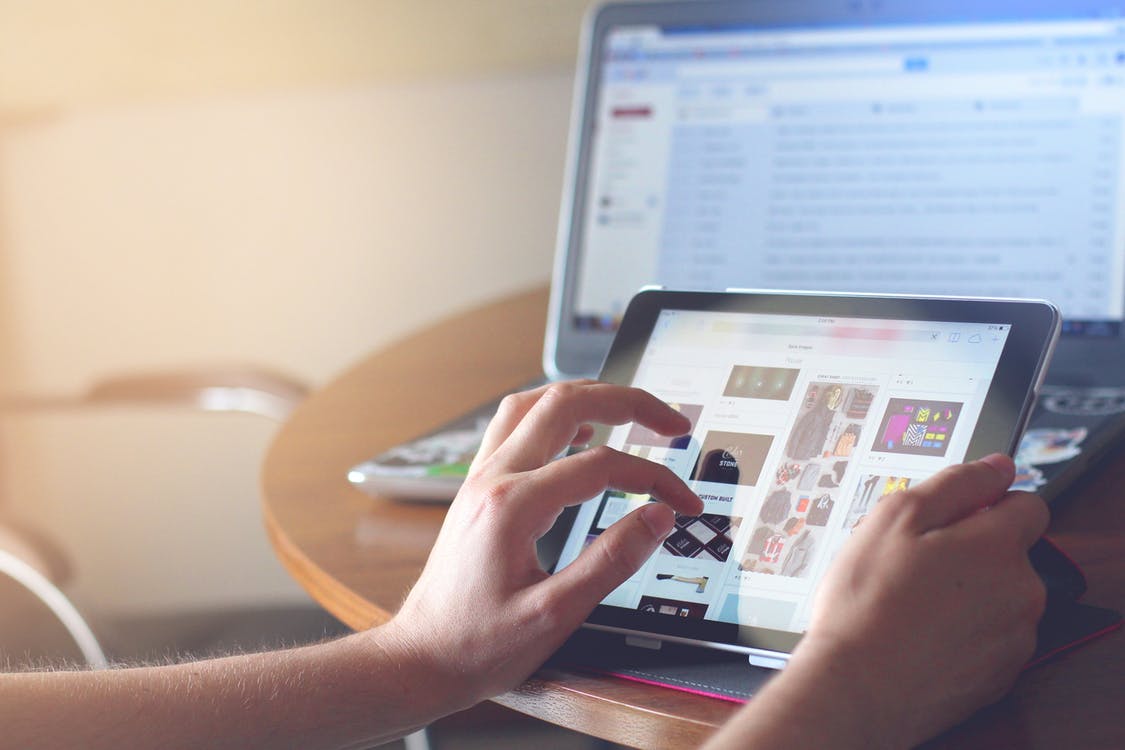 INSTITUT SENI INDONESIA YOGYAKARTA
UPT PERPUSTAKAAN
PANDUAN AKSES EBOOK 
DI DATA BASE 
TAYLOR AND FRANCIS
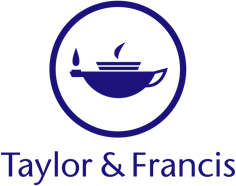 9/14/2023
7
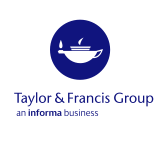 LOREM IPSUM
LOREM IPSUM
LOREM IPSUM
57%
25%
14%
Lorem Ipsum is simply dummy text of the printing and typesetting industry.
Lorem Ipsum is simply dummy text of the printing and typesetting industry.
Lorem Ipsum is simply dummy text of the printing and typesetting industry.
Buka link berikut : https://bit.ly/ebookTFisiyk
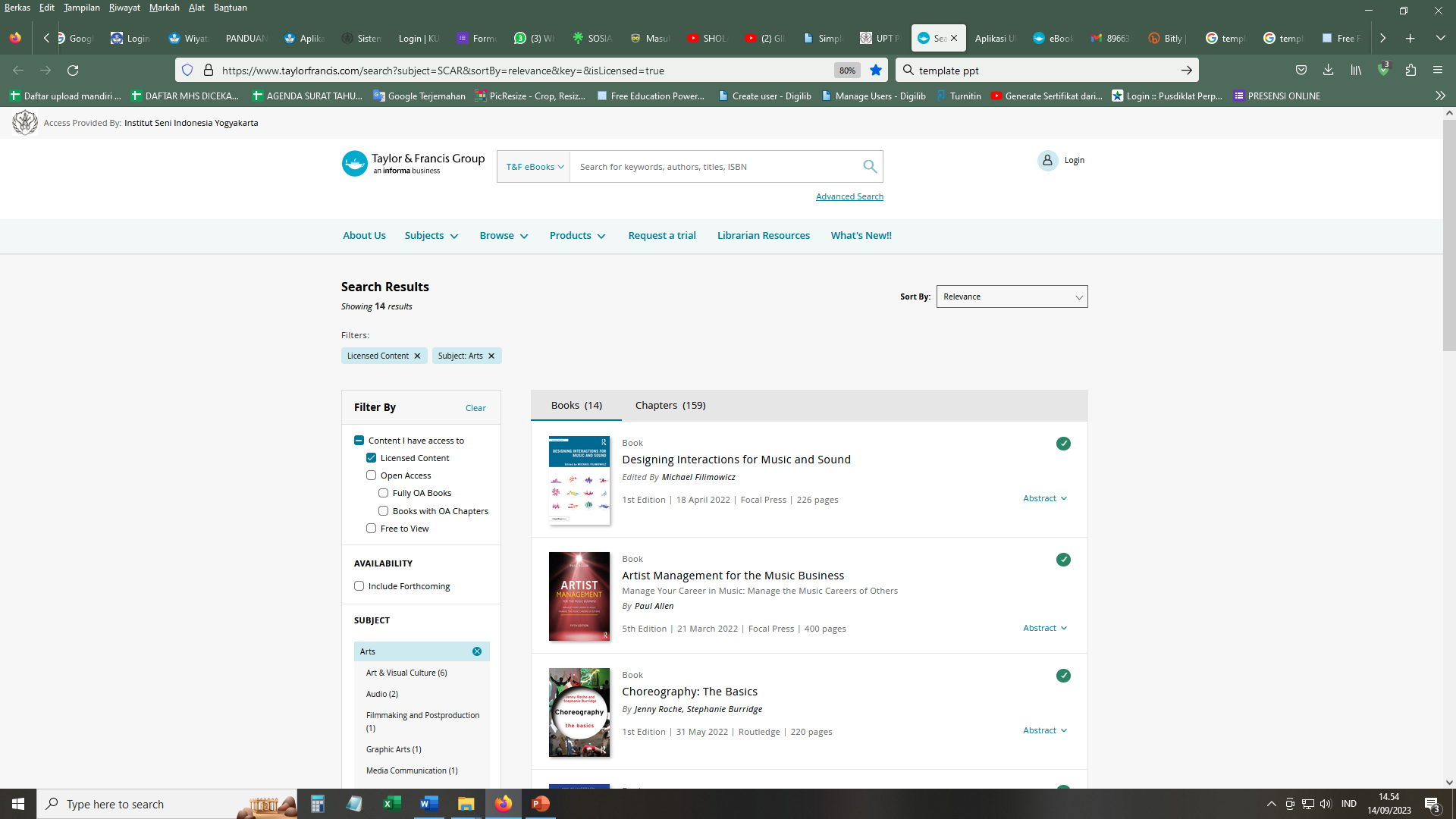 Lorem Ipsum is simply dummy text of the printing and typesetting industry. Lorem Ipsum has been the industry's standard dummy text ever since the 1500s, when an unknown printer took a galley of type and scrambled it to make a type specimen book.
8
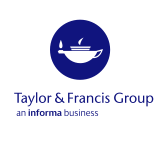 LOREM IPSUM
LOREM IPSUM
LOREM IPSUM
57%
25%
14%
Lorem Ipsum is simply dummy text of the printing and typesetting industry.
Lorem Ipsum is simply dummy text of the printing and typesetting industry.
Lorem Ipsum is simply dummy text of the printing and typesetting industry.
Buka link berikut : https://www.taylorfrancis.com/search?subject=SCAR&sortBy=relevance&key=&isLicensed=true
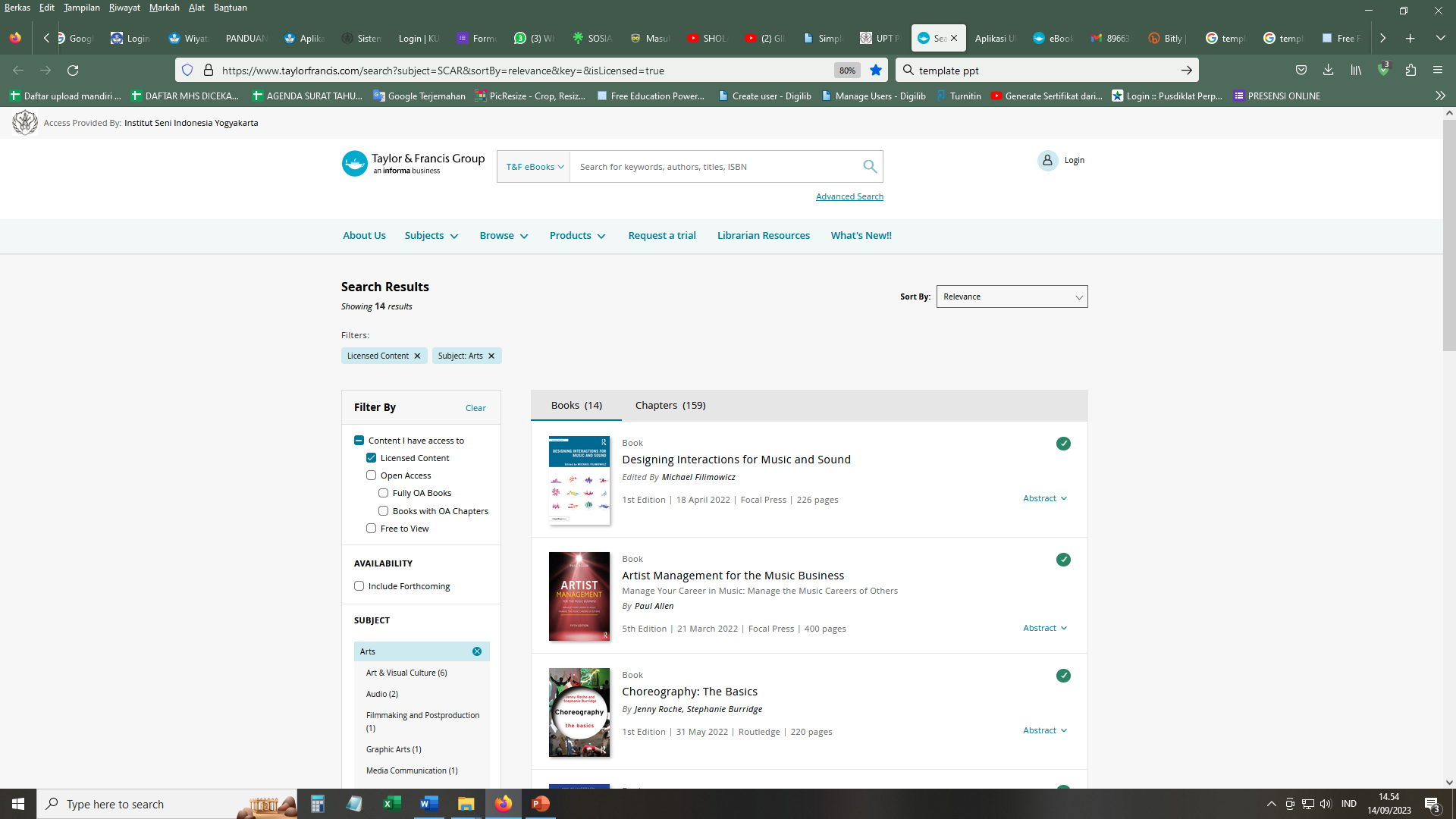 Lorem Ipsum is simply dummy text of the printing and typesetting industry. Lorem Ipsum has been the industry's standard dummy text ever since the 1500s, when an unknown printer took a galley of type and scrambled it to make a type specimen book.
9
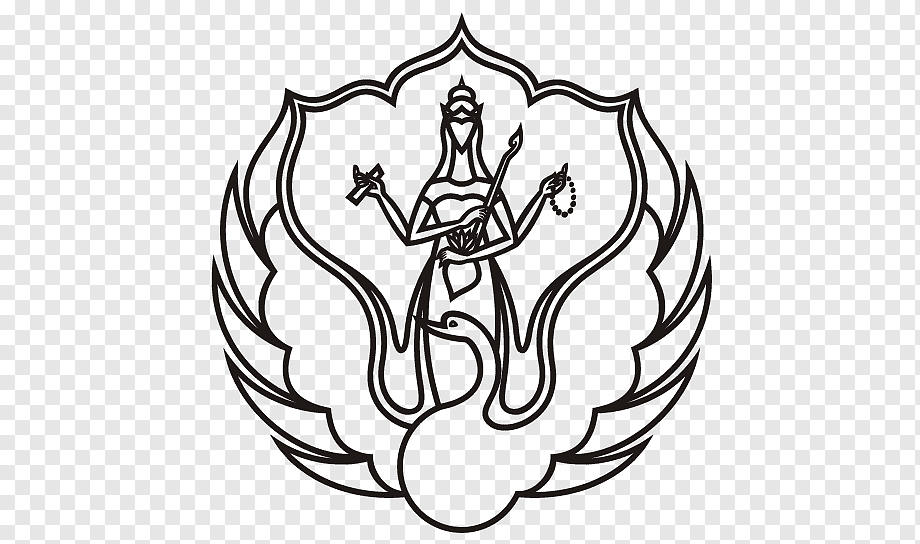 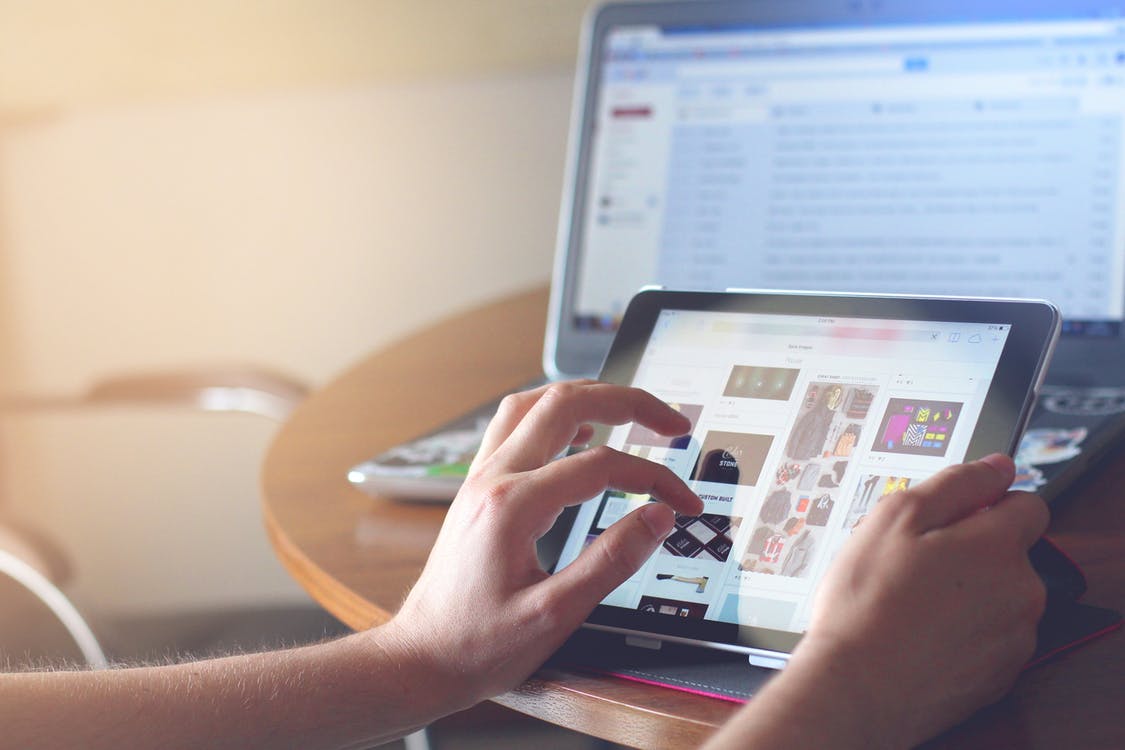 INSTITUT SENI INDONESIA YOGYAKARTA
UPT PERPUSTAKAAN
PANDUAN AKSES EBOOK 
DI DATA BASE 
TAYLOR AND FRANCIS
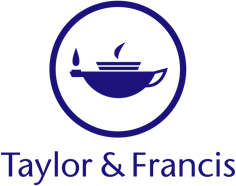 9/14/2023
10
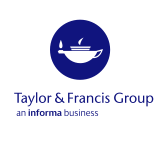 LOREM IPSUM
LOREM IPSUM
LOREM IPSUM
57%
25%
14%
Lorem Ipsum is simply dummy text of the printing and typesetting industry.
Lorem Ipsum is simply dummy text of the printing and typesetting industry.
Lorem Ipsum is simply dummy text of the printing and typesetting industry.
Buka link berikut : https://bit.ly/ebookTFisiyk
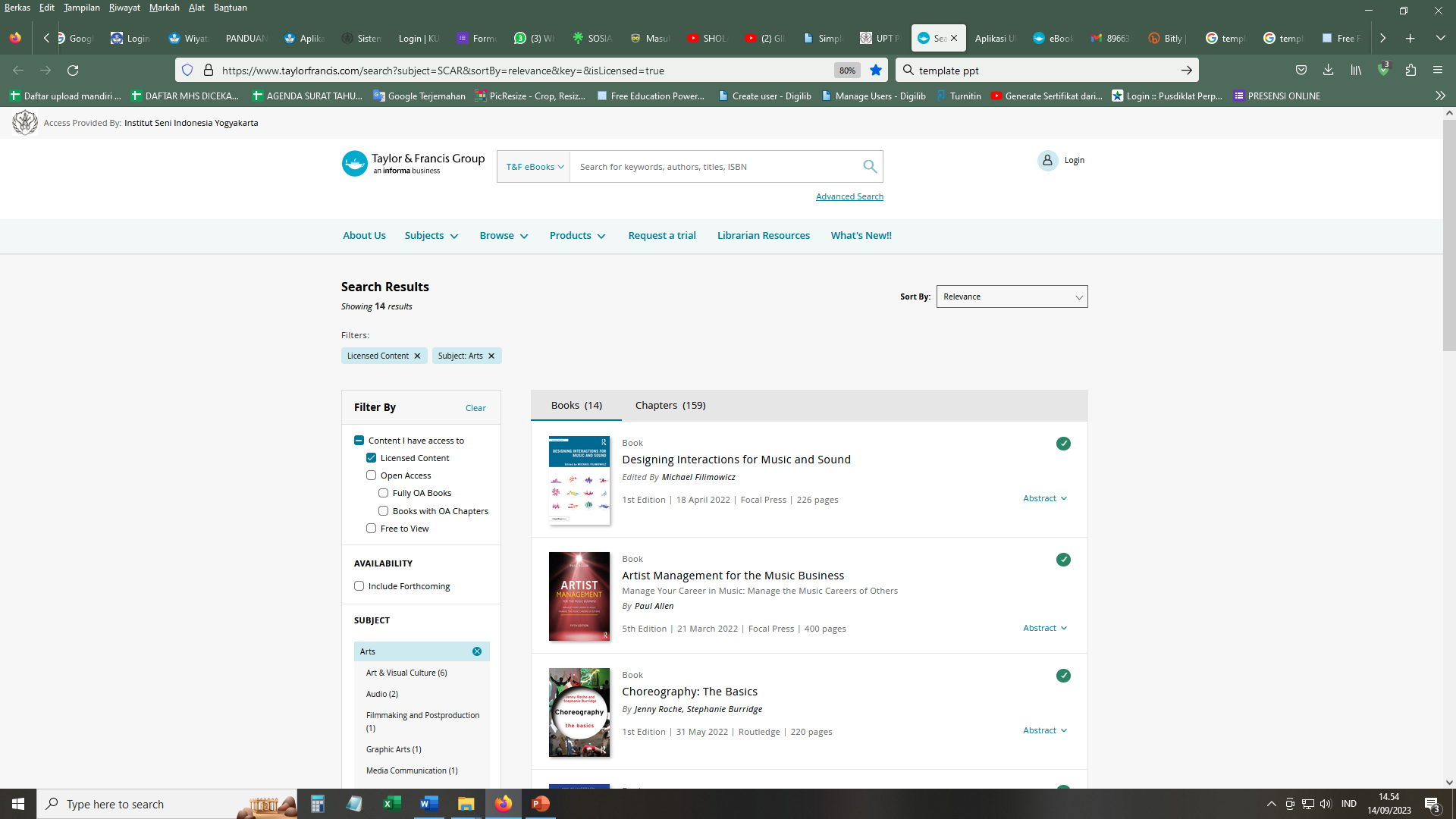 Lorem Ipsum is simply dummy text of the printing and typesetting industry. Lorem Ipsum has been the industry's standard dummy text ever since the 1500s, when an unknown printer took a galley of type and scrambled it to make a type specimen book.
11
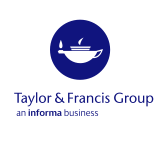 LOREM IPSUM
LOREM IPSUM
LOREM IPSUM
57%
25%
14%
Lorem Ipsum is simply dummy text of the printing and typesetting industry.
Lorem Ipsum is simply dummy text of the printing and typesetting industry.
Lorem Ipsum is simply dummy text of the printing and typesetting industry.
Buka link berikut : https://www.taylorfrancis.com/search?subject=SCAR&sortBy=relevance&key=&isLicensed=true
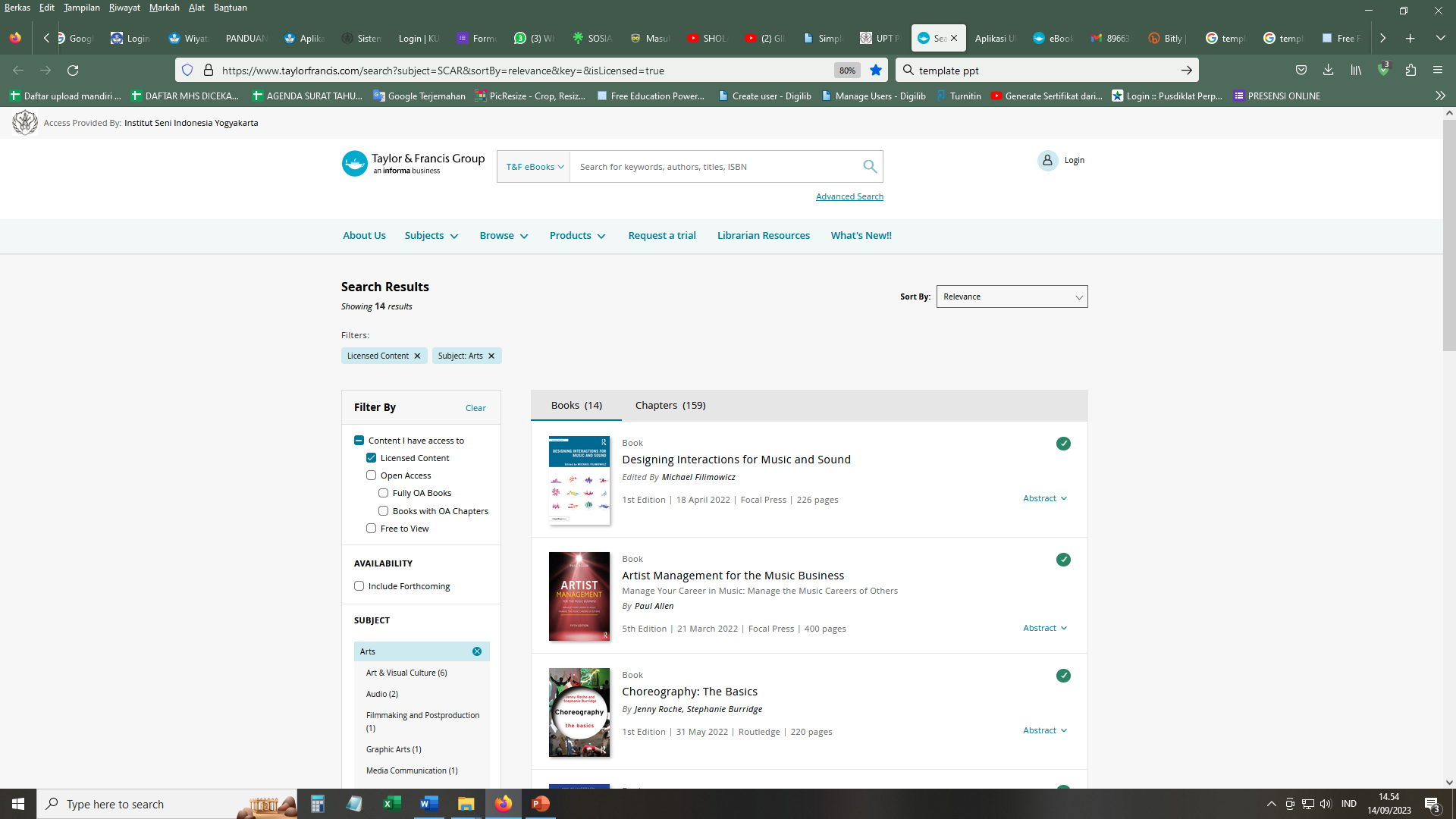 Lorem Ipsum is simply dummy text of the printing and typesetting industry. Lorem Ipsum has been the industry's standard dummy text ever since the 1500s, when an unknown printer took a galley of type and scrambled it to make a type specimen book.
12
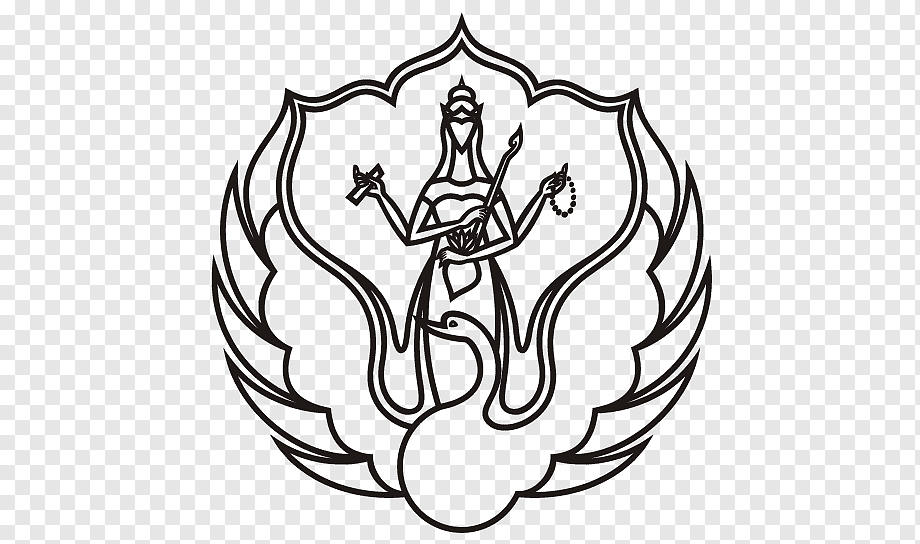 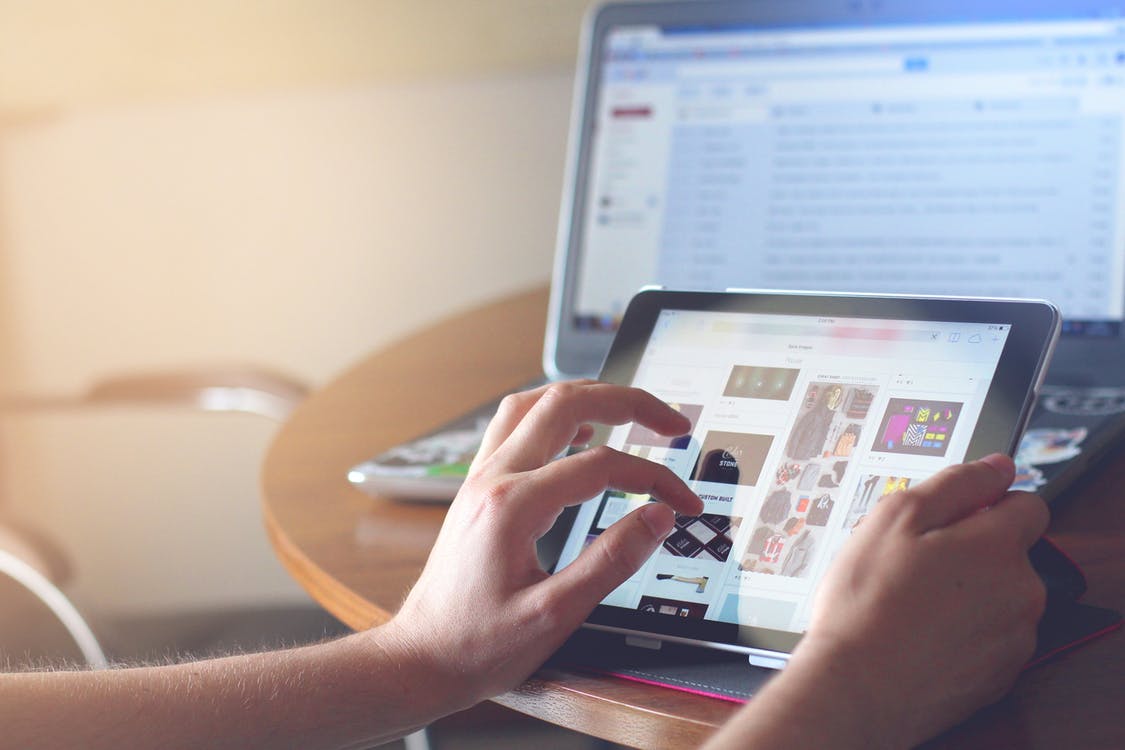 INSTITUT SENI INDONESIA YOGYAKARTA
UPT PERPUSTAKAAN
PANDUAN AKSES EBOOK 
DI DATA BASE 
TAYLOR AND FRANCIS
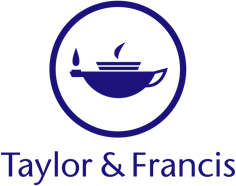 9/14/2023
13
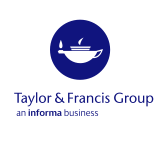 LOREM IPSUM
LOREM IPSUM
LOREM IPSUM
57%
25%
14%
Lorem Ipsum is simply dummy text of the printing and typesetting industry.
Lorem Ipsum is simply dummy text of the printing and typesetting industry.
Lorem Ipsum is simply dummy text of the printing and typesetting industry.
Buka link berikut : https://bit.ly/ebookTFisiyk
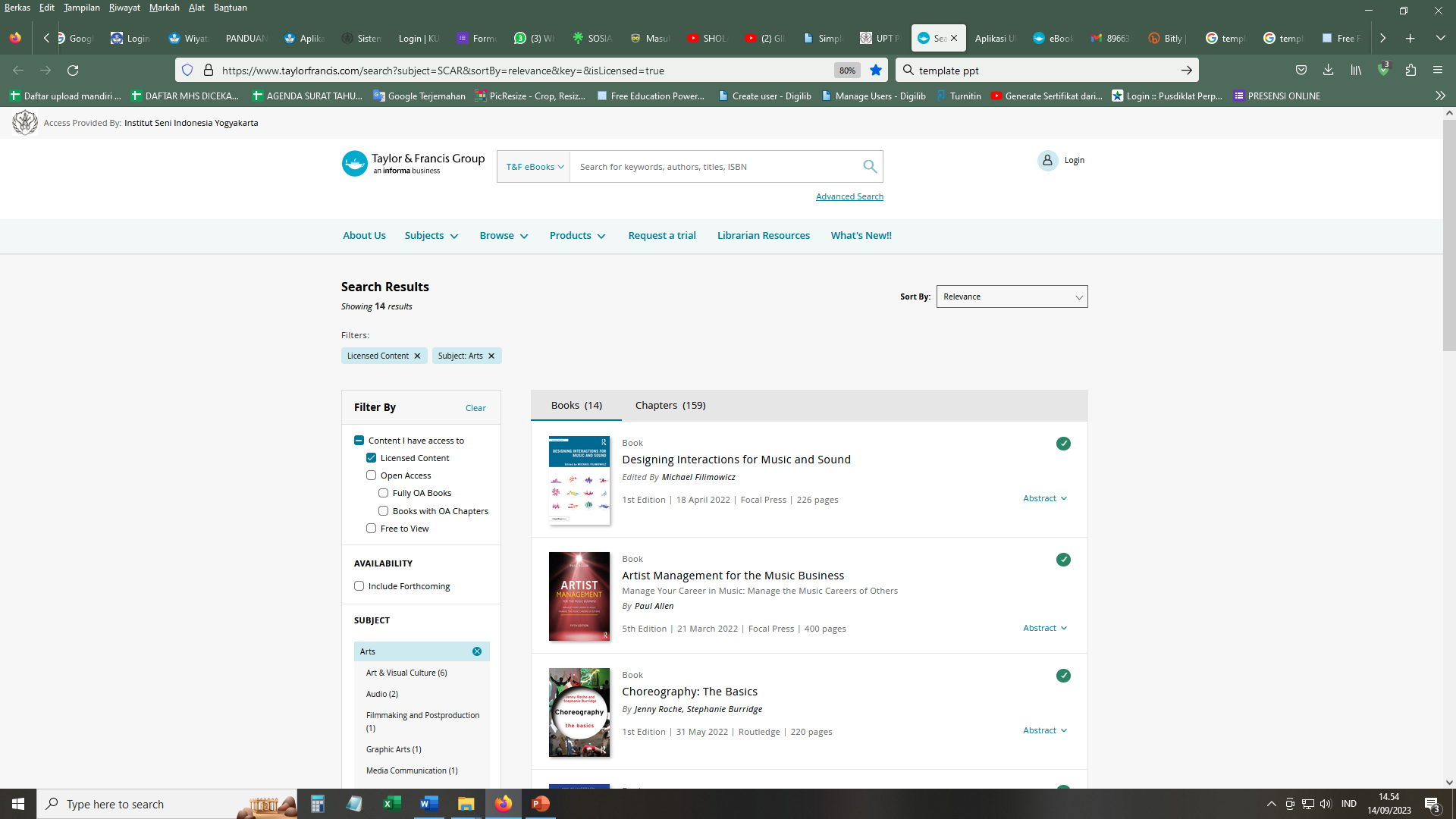 Lorem Ipsum is simply dummy text of the printing and typesetting industry. Lorem Ipsum has been the industry's standard dummy text ever since the 1500s, when an unknown printer took a galley of type and scrambled it to make a type specimen book.
14
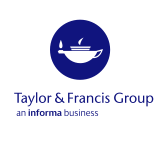 LOREM IPSUM
LOREM IPSUM
LOREM IPSUM
57%
25%
14%
Lorem Ipsum is simply dummy text of the printing and typesetting industry.
Lorem Ipsum is simply dummy text of the printing and typesetting industry.
Lorem Ipsum is simply dummy text of the printing and typesetting industry.
Buka link berikut : https://www.taylorfrancis.com/search?subject=SCAR&sortBy=relevance&key=&isLicensed=true
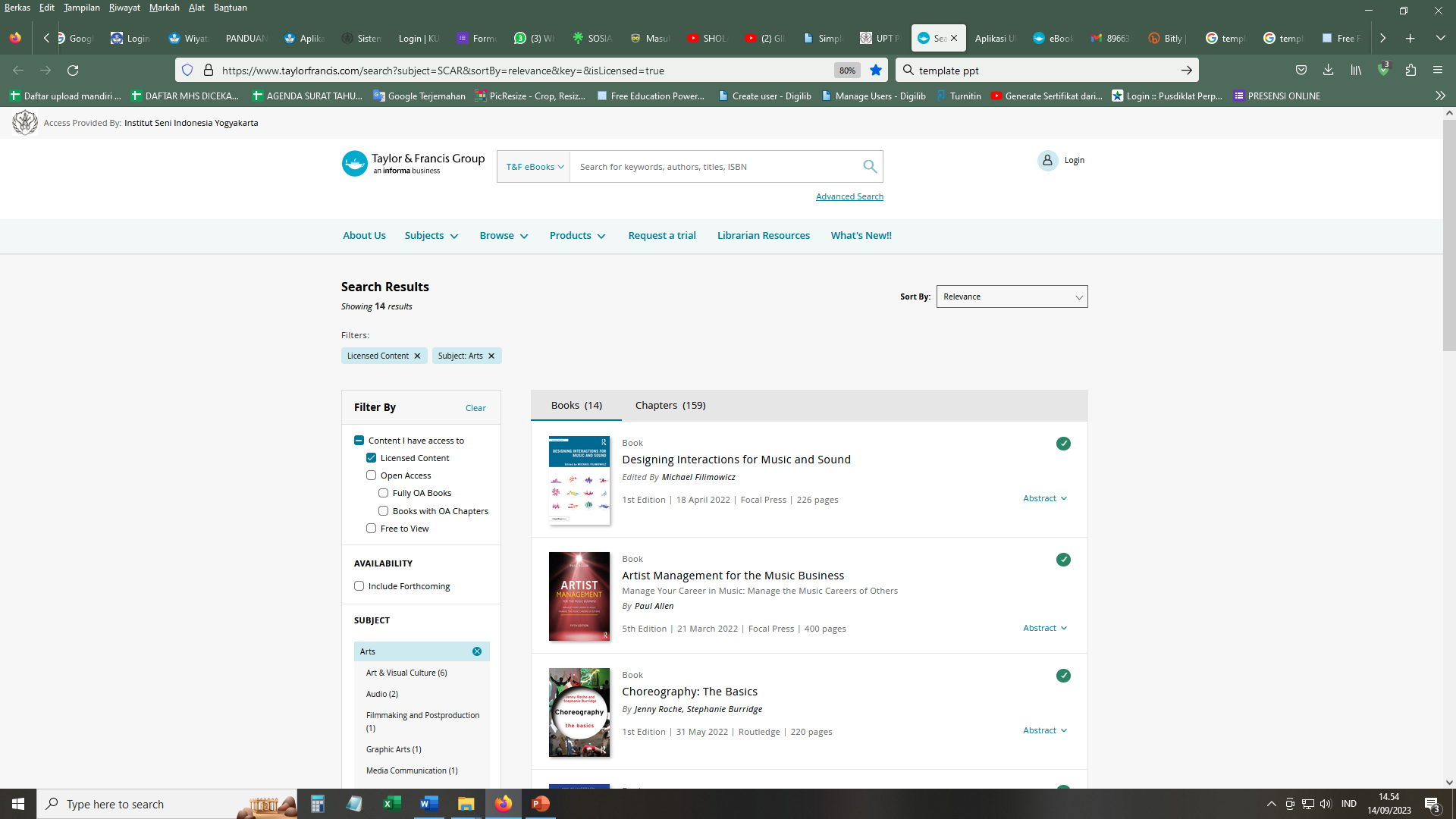 Lorem Ipsum is simply dummy text of the printing and typesetting industry. Lorem Ipsum has been the industry's standard dummy text ever since the 1500s, when an unknown printer took a galley of type and scrambled it to make a type specimen book.
15
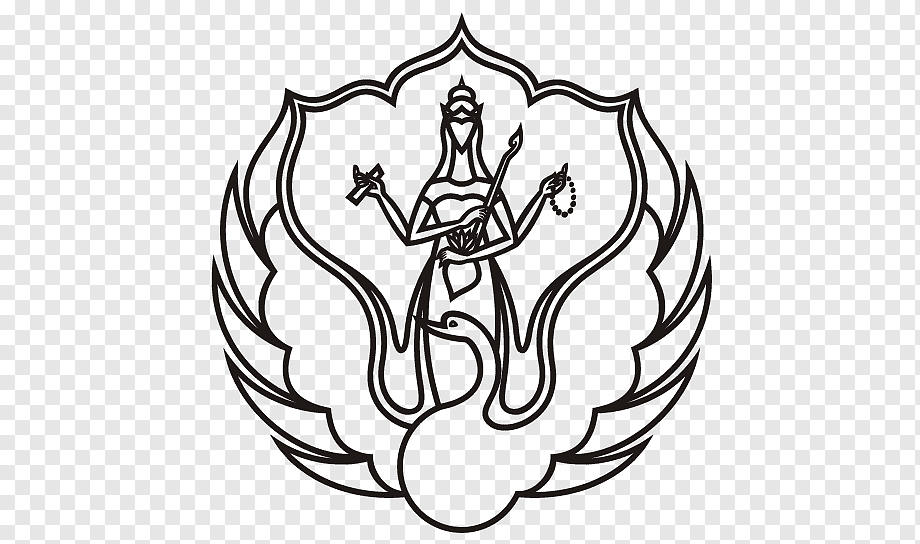 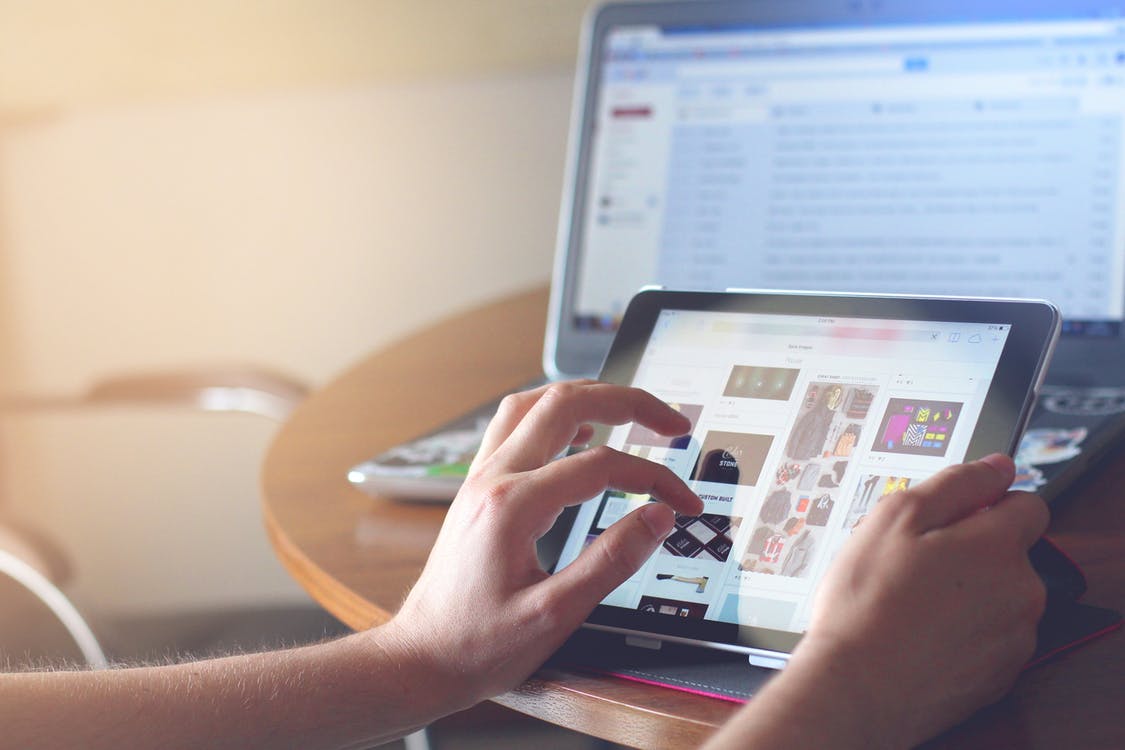 INSTITUT SENI INDONESIA YOGYAKARTA
UPT PERPUSTAKAAN
PANDUAN AKSES EBOOK 
DI DATA BASE 
TAYLOR AND FRANCIS
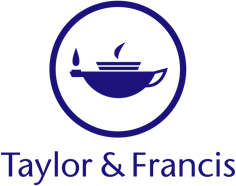 9/14/2023
16
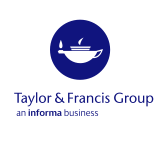 LOREM IPSUM
LOREM IPSUM
LOREM IPSUM
57%
25%
14%
Lorem Ipsum is simply dummy text of the printing and typesetting industry.
Lorem Ipsum is simply dummy text of the printing and typesetting industry.
Lorem Ipsum is simply dummy text of the printing and typesetting industry.
Buka link berikut : https://bit.ly/ebookTFisiyk
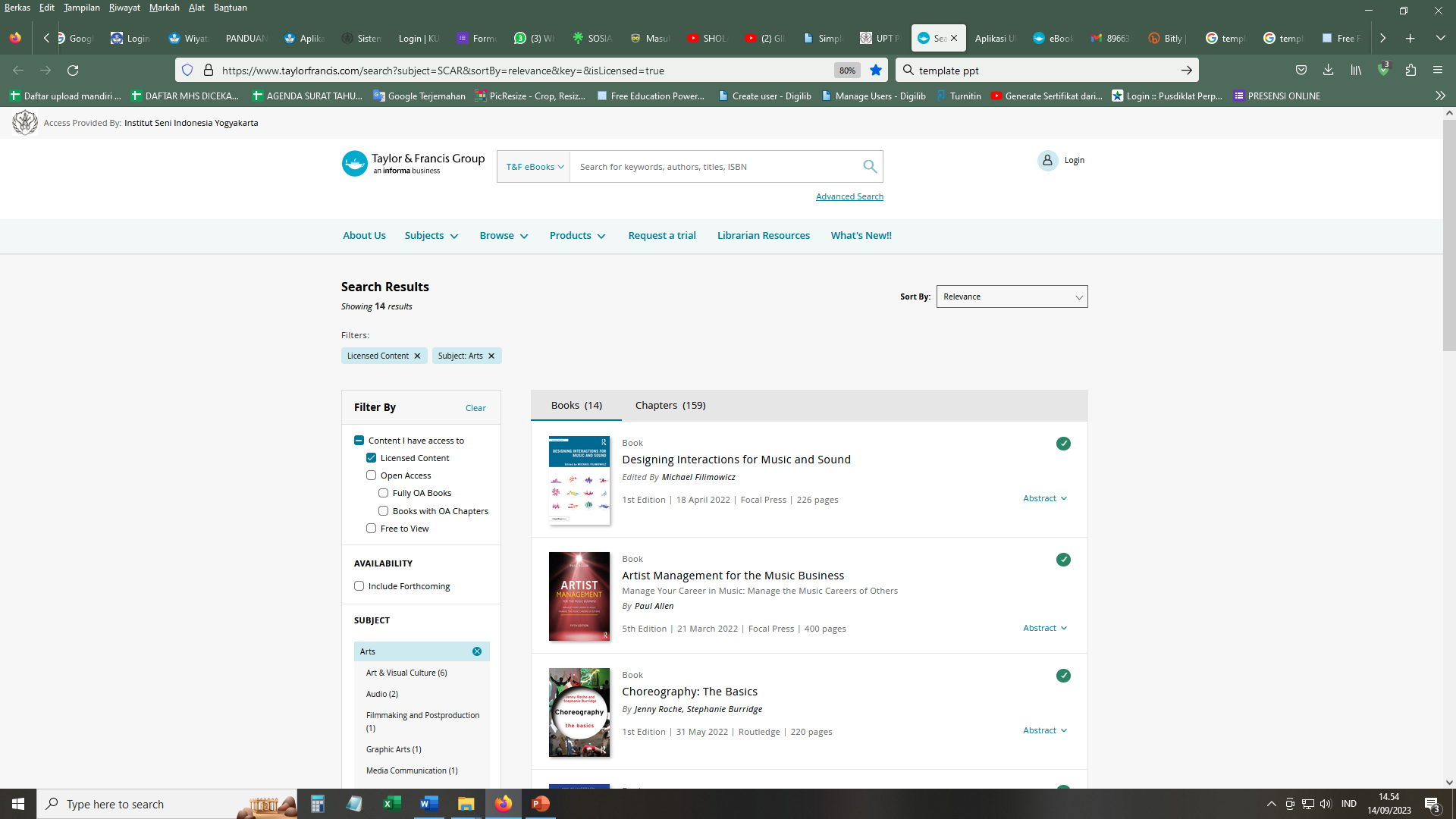 Lorem Ipsum is simply dummy text of the printing and typesetting industry. Lorem Ipsum has been the industry's standard dummy text ever since the 1500s, when an unknown printer took a galley of type and scrambled it to make a type specimen book.
17
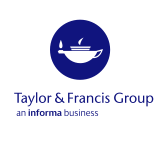 LOREM IPSUM
LOREM IPSUM
LOREM IPSUM
57%
25%
14%
Lorem Ipsum is simply dummy text of the printing and typesetting industry.
Lorem Ipsum is simply dummy text of the printing and typesetting industry.
Lorem Ipsum is simply dummy text of the printing and typesetting industry.
Buka link berikut : https://www.taylorfrancis.com/search?subject=SCAR&sortBy=relevance&key=&isLicensed=true
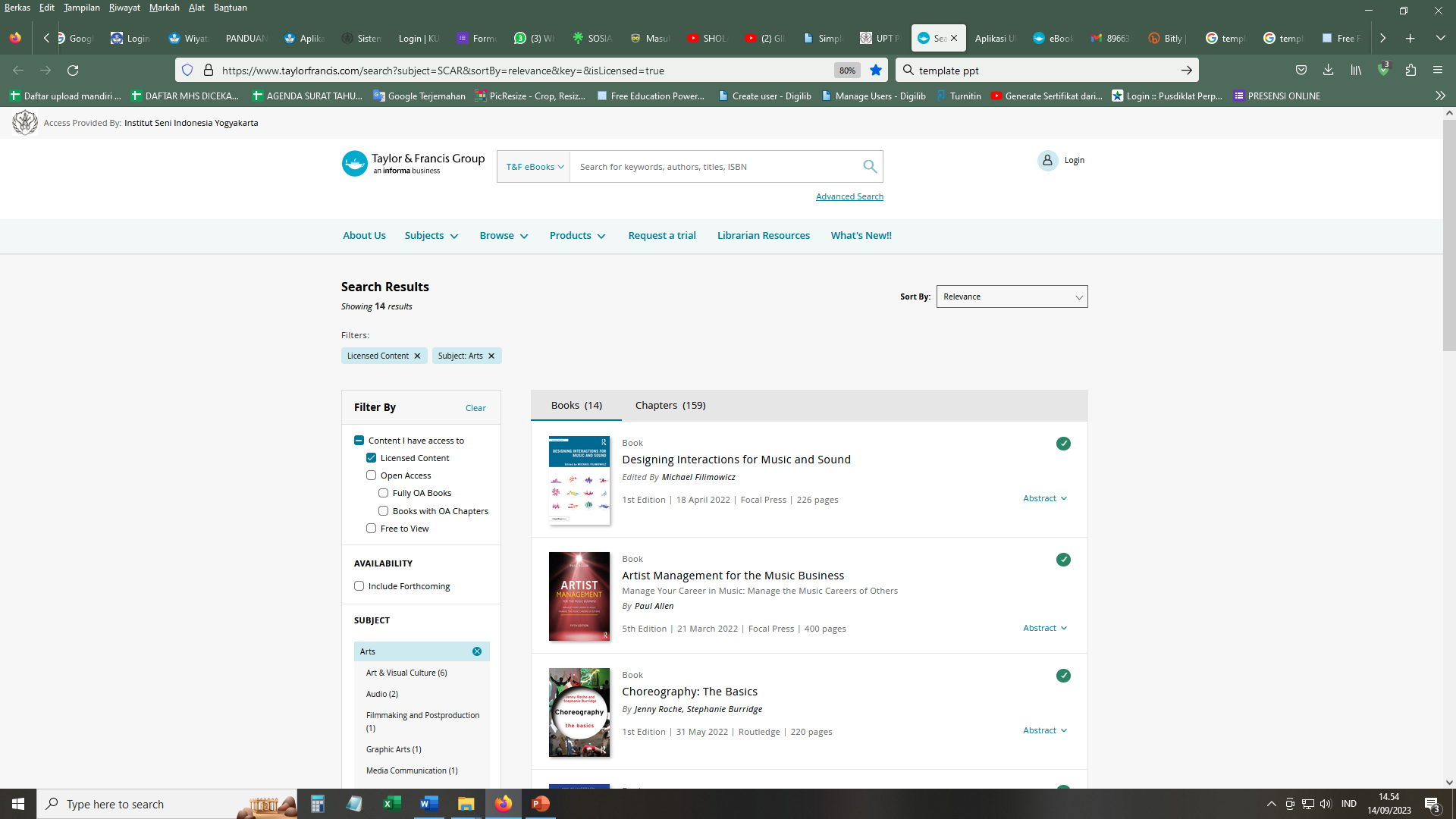 Lorem Ipsum is simply dummy text of the printing and typesetting industry. Lorem Ipsum has been the industry's standard dummy text ever since the 1500s, when an unknown printer took a galley of type and scrambled it to make a type specimen book.
18
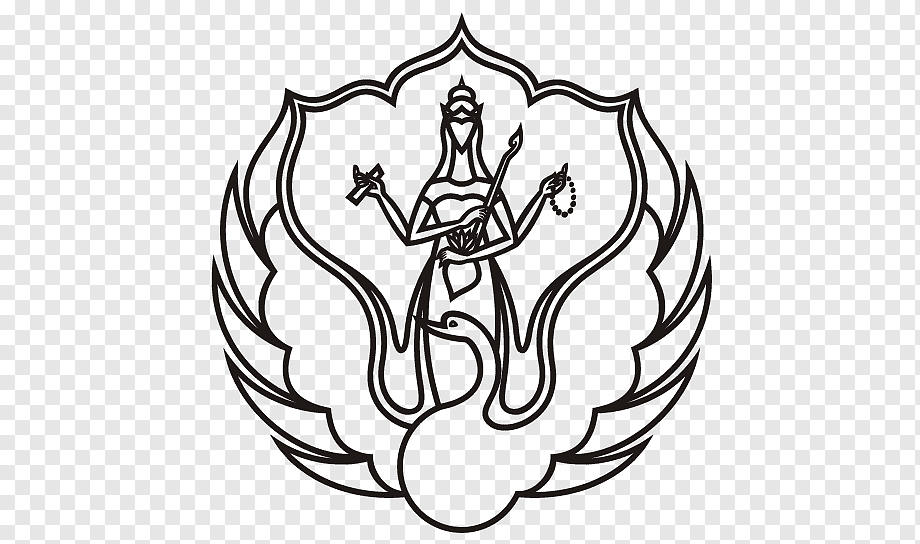 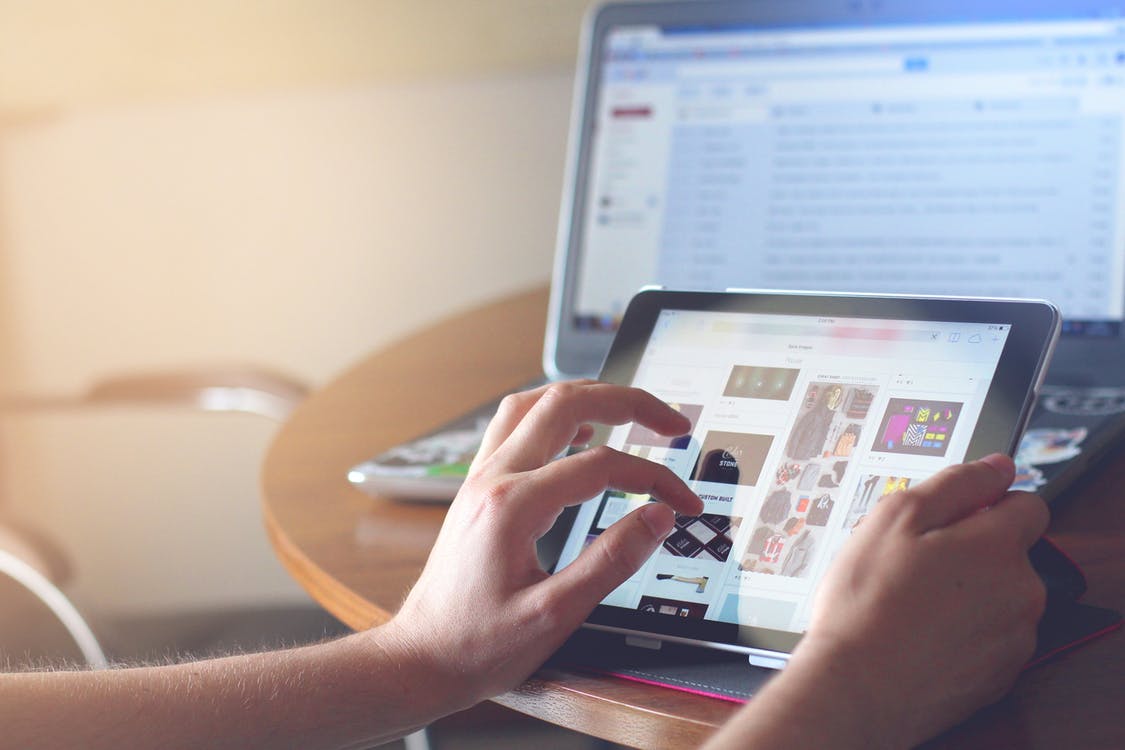 INSTITUT SENI INDONESIA YOGYAKARTA
UPT PERPUSTAKAAN
PANDUAN AKSES EBOOK 
DI DATA BASE 
TAYLOR AND FRANCIS
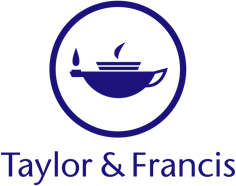 9/14/2023
19
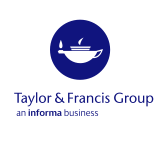 LOREM IPSUM
LOREM IPSUM
LOREM IPSUM
57%
25%
14%
Lorem Ipsum is simply dummy text of the printing and typesetting industry.
Lorem Ipsum is simply dummy text of the printing and typesetting industry.
Lorem Ipsum is simply dummy text of the printing and typesetting industry.
Buka link berikut : https://bit.ly/ebookTFisiyk
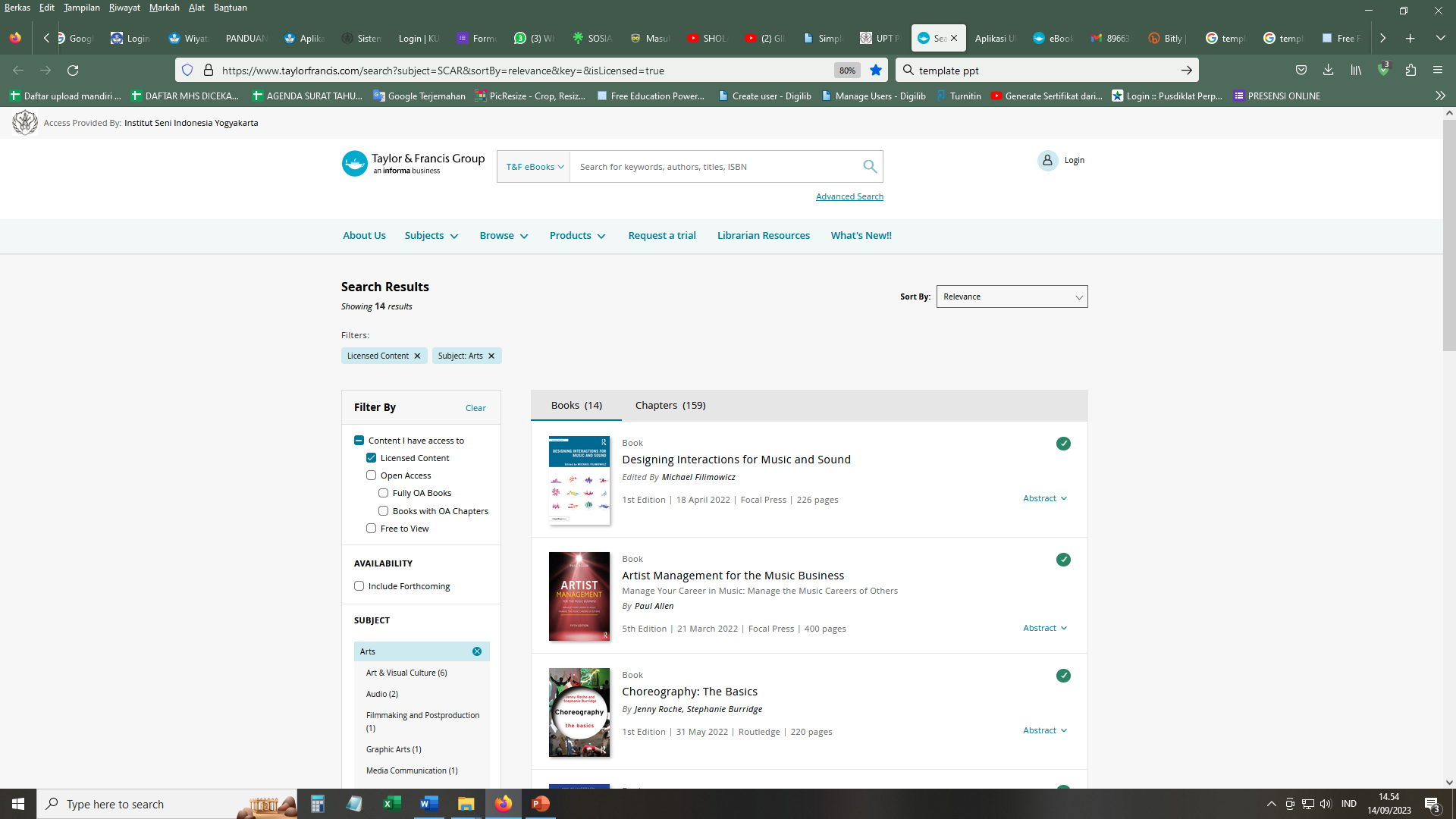 Lorem Ipsum is simply dummy text of the printing and typesetting industry. Lorem Ipsum has been the industry's standard dummy text ever since the 1500s, when an unknown printer took a galley of type and scrambled it to make a type specimen book.
20
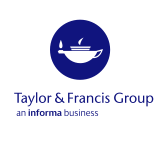 LOREM IPSUM
LOREM IPSUM
LOREM IPSUM
57%
25%
14%
Lorem Ipsum is simply dummy text of the printing and typesetting industry.
Lorem Ipsum is simply dummy text of the printing and typesetting industry.
Lorem Ipsum is simply dummy text of the printing and typesetting industry.
Buka link berikut : https://www.taylorfrancis.com/search?subject=SCAR&sortBy=relevance&key=&isLicensed=true
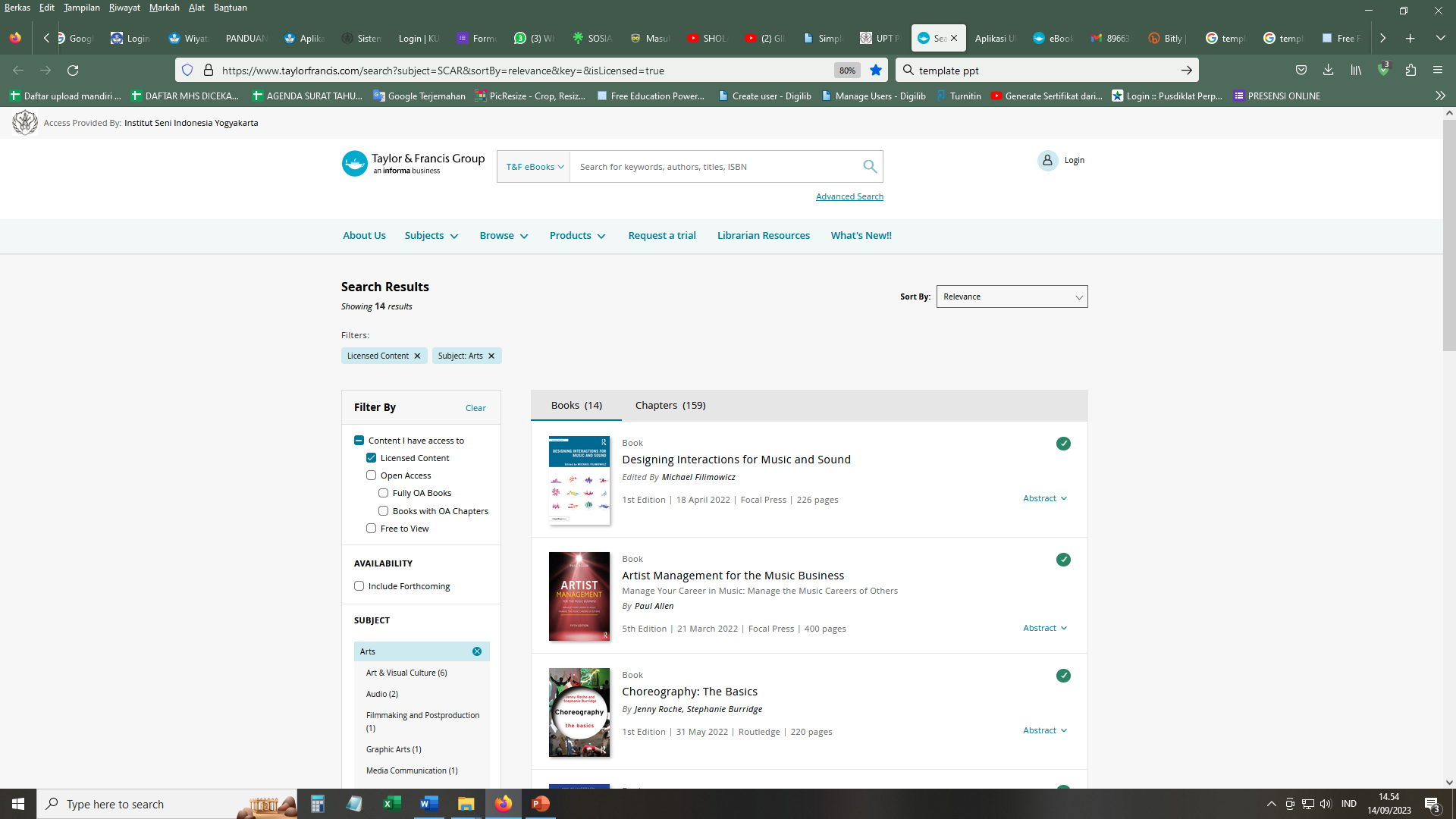 Lorem Ipsum is simply dummy text of the printing and typesetting industry. Lorem Ipsum has been the industry's standard dummy text ever since the 1500s, when an unknown printer took a galley of type and scrambled it to make a type specimen book.
21
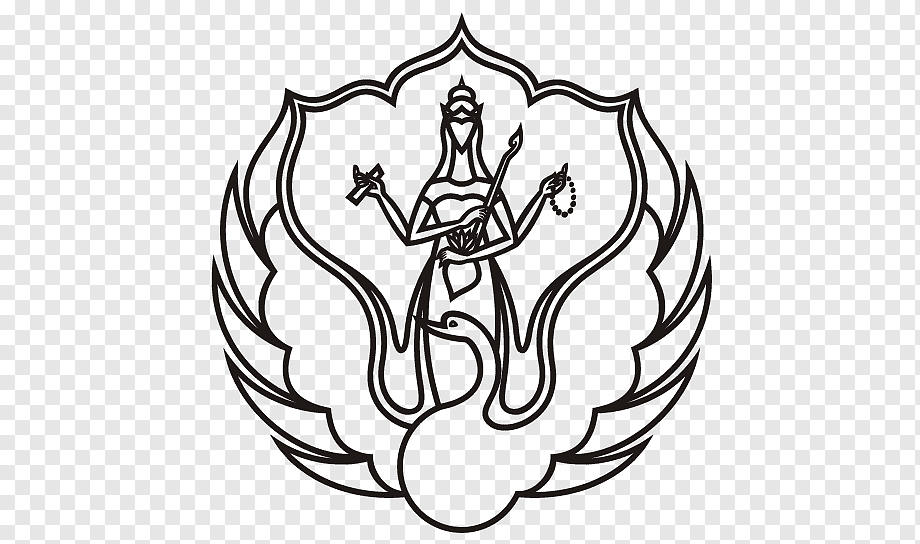 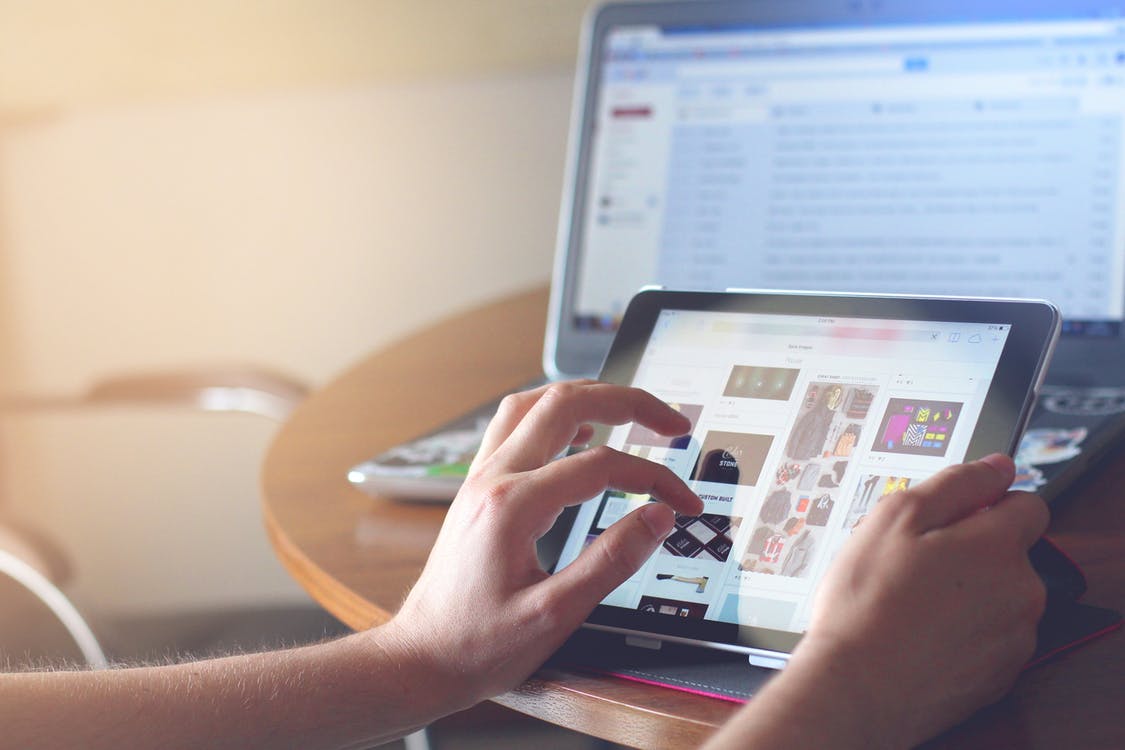 INSTITUT SENI INDONESIA YOGYAKARTA
UPT PERPUSTAKAAN
PANDUAN AKSES EBOOK 
DI DATA BASE 
TAYLOR AND FRANCIS
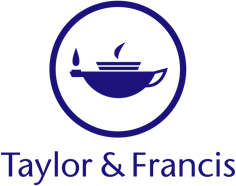 9/14/2023
22
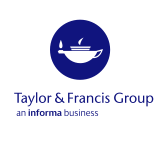 LOREM IPSUM
LOREM IPSUM
LOREM IPSUM
57%
25%
14%
Lorem Ipsum is simply dummy text of the printing and typesetting industry.
Lorem Ipsum is simply dummy text of the printing and typesetting industry.
Lorem Ipsum is simply dummy text of the printing and typesetting industry.
Buka link berikut : https://bit.ly/ebookTFisiyk
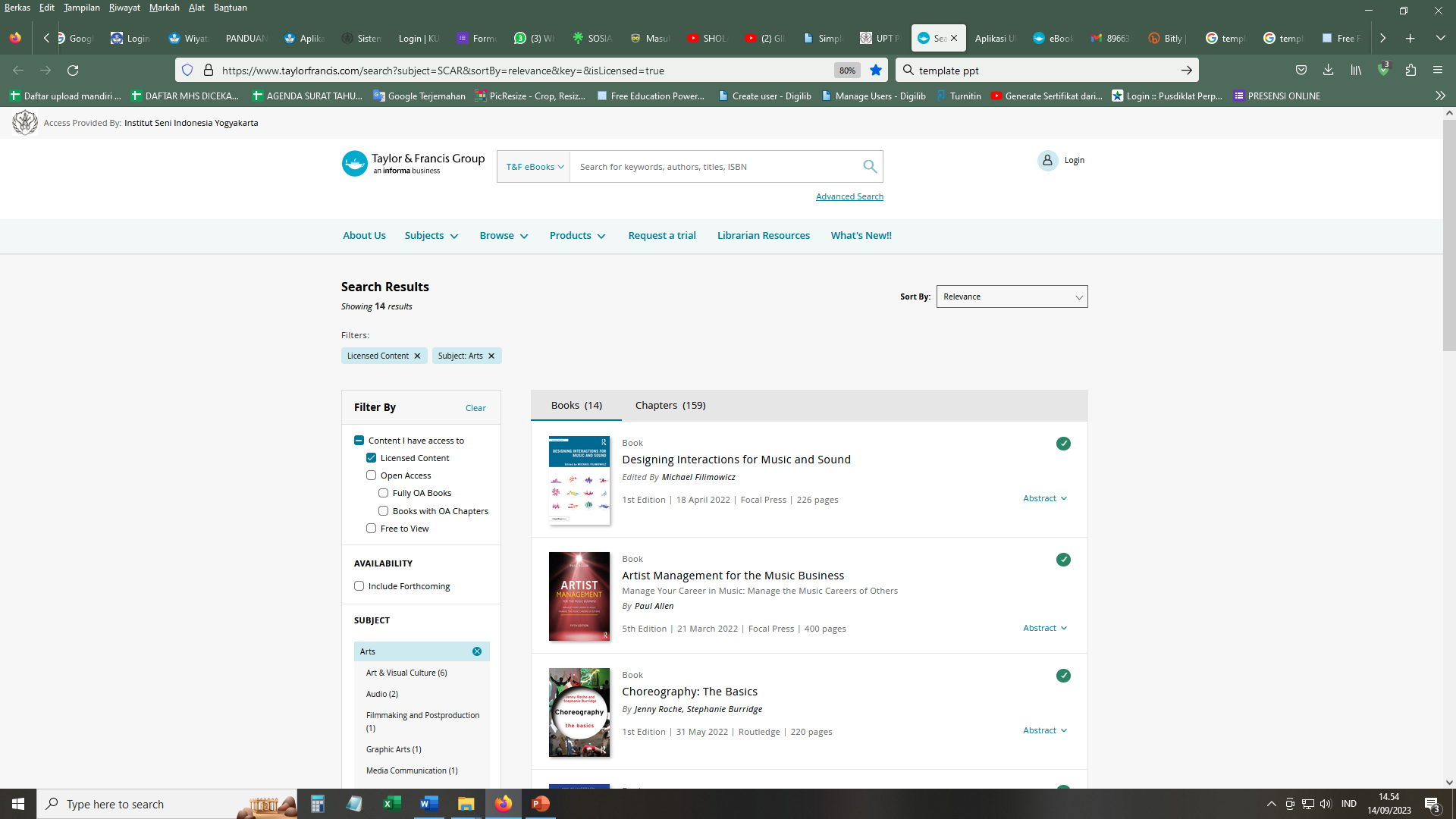 Lorem Ipsum is simply dummy text of the printing and typesetting industry. Lorem Ipsum has been the industry's standard dummy text ever since the 1500s, when an unknown printer took a galley of type and scrambled it to make a type specimen book.
23
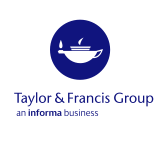 LOREM IPSUM
LOREM IPSUM
LOREM IPSUM
57%
25%
14%
Lorem Ipsum is simply dummy text of the printing and typesetting industry.
Lorem Ipsum is simply dummy text of the printing and typesetting industry.
Lorem Ipsum is simply dummy text of the printing and typesetting industry.
Buka link berikut : https://www.taylorfrancis.com/search?subject=SCAR&sortBy=relevance&key=&isLicensed=true
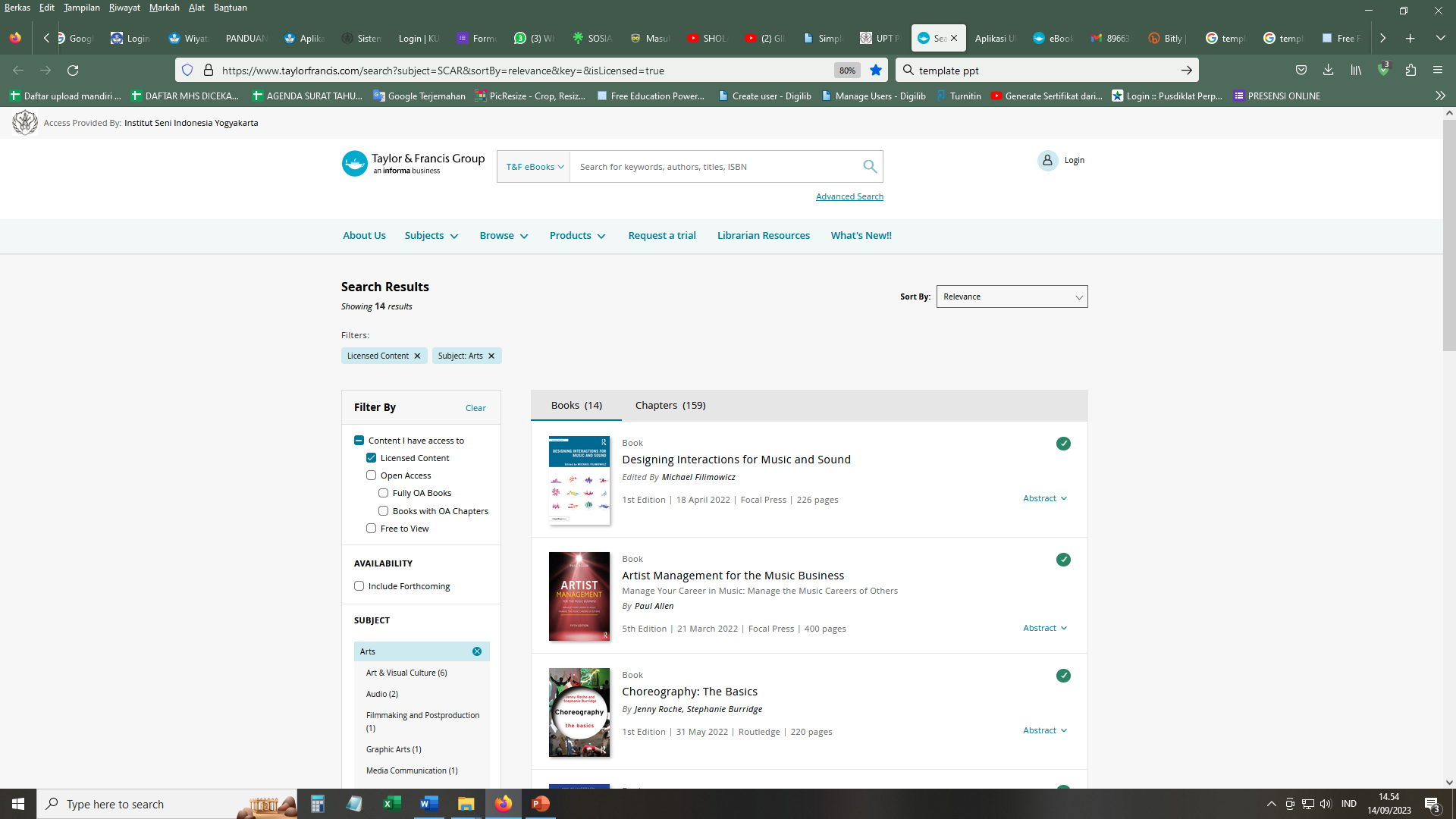 Lorem Ipsum is simply dummy text of the printing and typesetting industry. Lorem Ipsum has been the industry's standard dummy text ever since the 1500s, when an unknown printer took a galley of type and scrambled it to make a type specimen book.
24